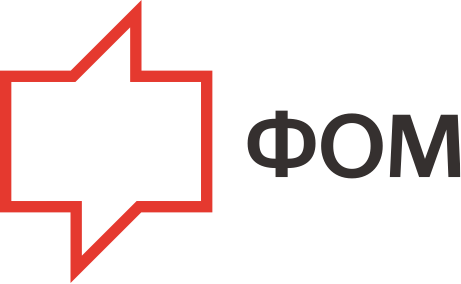 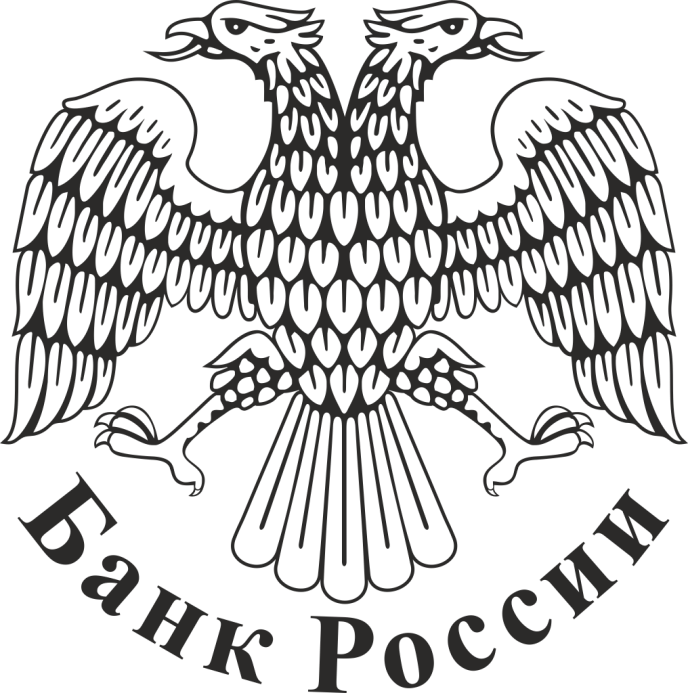 Модели финансового поведения россиян
Социологическое исследование, проведенное Фондом «Общественное мнение» (ФОМ) по заказу Банка России. 
В результате этого исследования были выявлены наиболее распространенные паттерны финансового поведения населения, а также определены мотивационные факторы, стимулы и барьеры населения при повышении собственного уровня финансовой грамотности.Результаты этого и других проведенных исследований учитываются при подготовке информационных и обучающих материалов, а также для корректировки образовательных программ.

Информация с сайта fincult.info
Цели проекта
Изучение и типологизация моделей финансового поведения населения.
Выявление стимулов и барьеров для повышения финансовой грамотности для выделенных моделей.
Реализация 
национальной стратегии по повышению финансовой грамотности населения
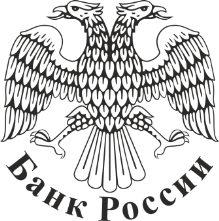 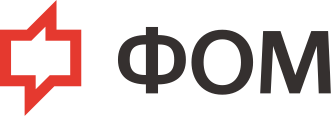 Модели финансового поведения
Модели финансового поведения: устойчивые комплексы форм финансовой активности и факторов объективного и субъективного свойства, их определяющих.
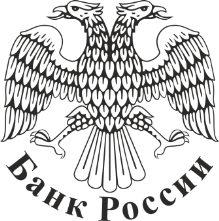 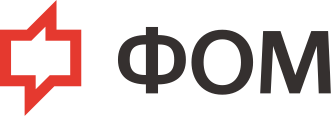 «Работающие» критерии
Отношение к богатству: позитивное ― нейтральное ― негативное.
Локус контроля: готовность брать на себя ответственность за свои финансовые действия или переложить их на внешние обстоятельства.
Патернализм: склонность перекладывать ответственность за финансовые риски на государство.
Авантюризм и склонность к риску.
Готовность тратить время и усилия на осознанный выбор финансовой компании.
Доверие финансовой системе или поиск «своих людей» в банках.
Объективные факторы: уровень дохода, наличие финансовой подушки безопасности, статус пенсионера.
Паттерны (модели) финансового поведения
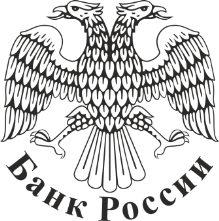 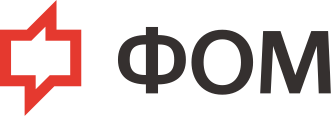 11 моделей финансового поведения россиян
Проблемные модели
Позитивные модели
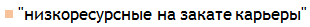 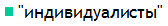 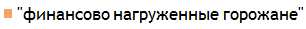 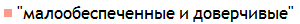 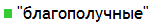 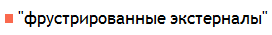 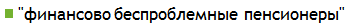 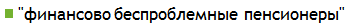 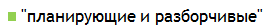 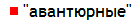 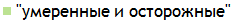 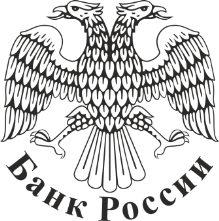 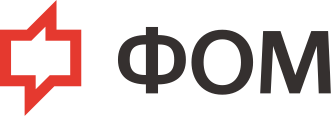 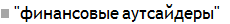 11,5%
Малообеспеченные и доверчивые
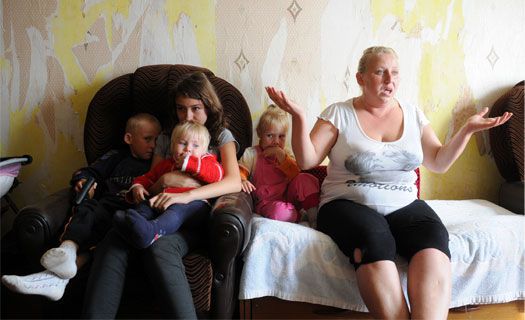 РИСК: социальная уязвимость,
доверчивость к мошенникам
Самый низкий  уровень доходов, соответственно, один из худших показателей баланса бюджета.
Доверчивость при выборе финансовых агентов.
Что делать:
Защита от мошенников и социальная защита.
Просвещение: как определить мошенников, как свести концы с концами и экономить.
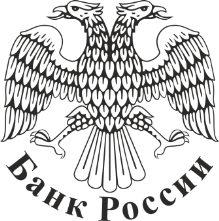 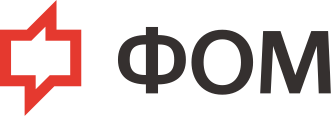 3,4%
Финансово нагруженные горожане
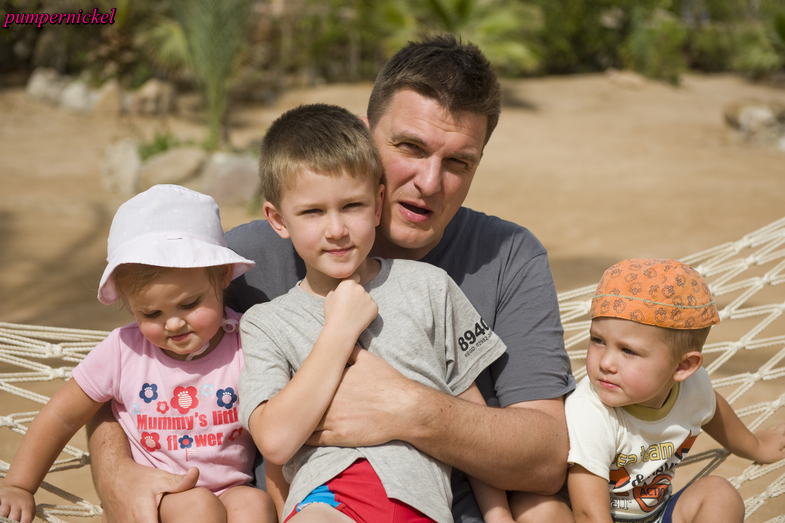 РИСК: перекредитованность
На фоне высокого дохода – большие траты (содержат большие семьи) и кредиты.
Несмотря на рациональность поведения, риски возрастают в ситуации внезапного ухудшения материального положения (потеря работы, форс-мажор в экономике).
Что делать:
Просвещение: как подстраховаться от рисков.
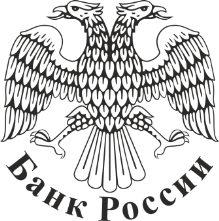 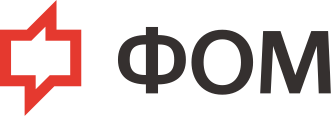 14,4%
Авантюрные
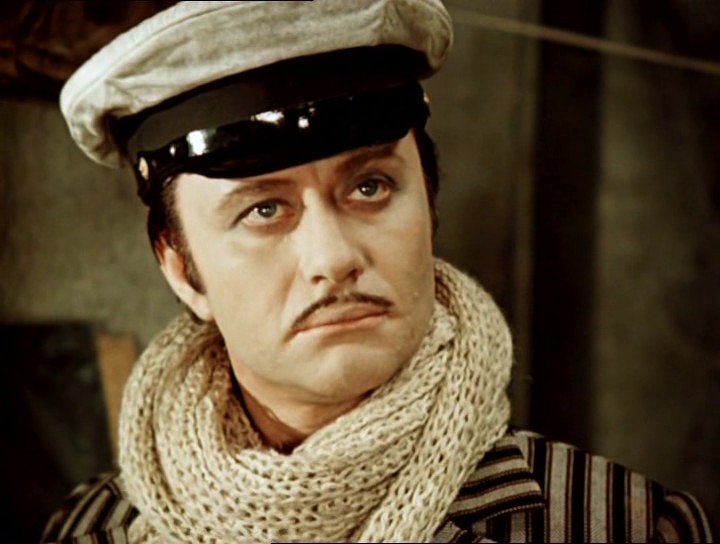 РИСК: потенциальные 
жертвы пирамид
Верят, что успеют вовремя выйти из финансовой пирамиды.
Патерналисты (надеются на государство).
Переоценка собственного уровня финансовой грамотности и сложности с восприятием финансовой информации.
Что делать:
Ограничения рискованных инструментов (экзамен на квалификацию).
Вовлечение в безопасные инструменты.
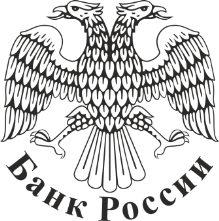 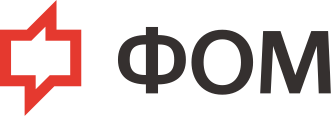 Основные риски для проблемных моделей финансового поведения
Для каждой модели поведения риски различаются
Социальная уязвимость и финансовое неблагополучие
Риски оказаться жертвами 
мошенников
малообеспеченные и доверчивые
низкоресурсные на закате карьеры
фрустрированные экстерналы
финансовые аудсайдеры
Риски стать жертвами «финансовых пирамид»
Риски не выдержать 
кредитную нагрузку
авантюрные
финансово нагруженные горожане
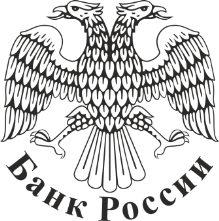 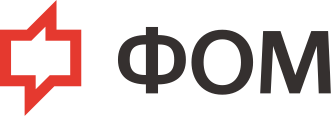 5,6%
Финансово беспроблемные пенсионеры
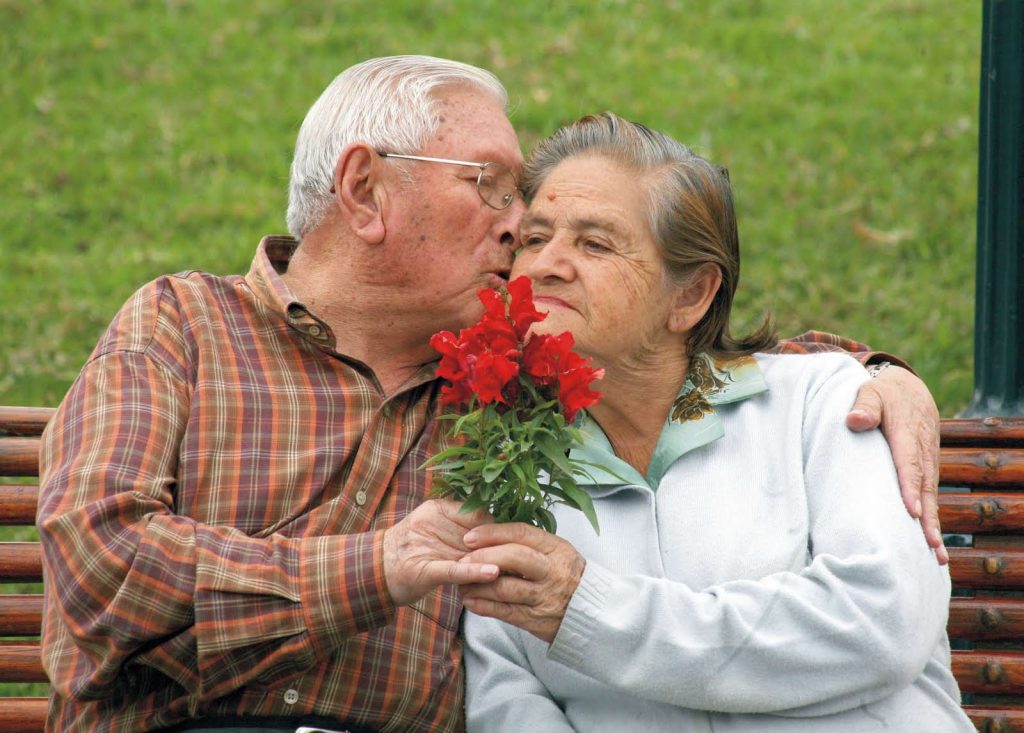 Возможности и ограничения
Есть сбережения - как в наличной форме, так и на вкладах.
Консервативное поведение – избегают основных рисков.
Но: слишком полагаются на близких в финансовых вопросах. 
Трудности при пользовании финтехом, отсюда ― возможные ошибки при пользовании картами.
Что делать
Просвещение: как защитить себя от мошенников, выбрать надежный банк, безопасно пользоваться банковскими продуктами.
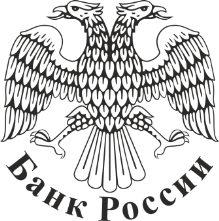 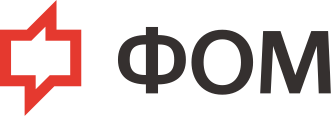 7,0%
Планирующие и разборчивые
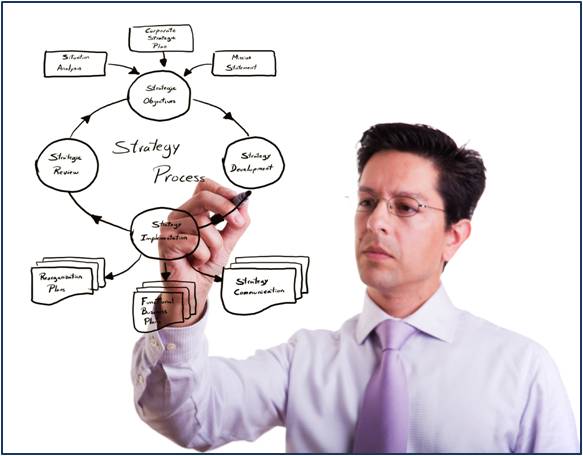 Возможности и ограничения
Наиболее рациональный, информированный и осознанный выбор финансовых услуг.
Долгосрочное планирование, финансовые цели.
Активное финансовое поведение, пользование финтехом. 
Пока нет финансового запаса, поэтому ограничены в плане сбережений и инвестирования.
Что делать
Обеспечение долгосрочными финансовыми инструментами с низким порогом вхождения.
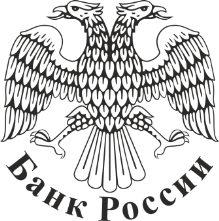 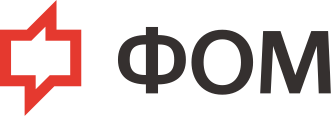 13,3%
Индивидуалисты
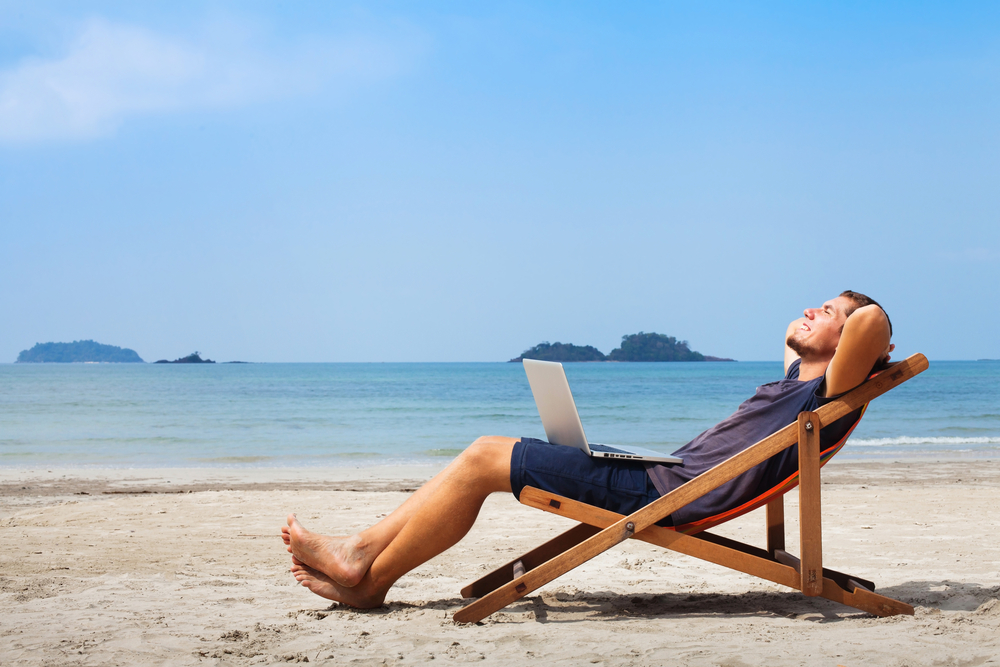 Возможности
Не ориентируются на государство и считают, что оно не отвечает за финансовые ошибки частных лиц.
Хорошее отношение к богатству. 
Относительно высокий доход и финансовый запас; долгосрочные цели.
Активное финансовое поведение, пользование финтехом.
Что делать
Стимулировать долгосрочные инвестиции.
Вовлекать в освоение сложных финансовых инструментов.
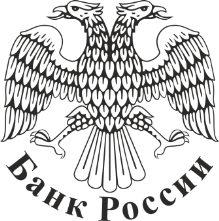 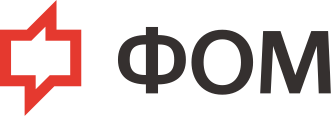 Возможности позитивных моделей финансового поведения
Наиболее рациональное финансовое поведение
Некоторая пассивность, но низкие риски совершения финансовых ошибок
Высокий потенциал для инвестиционной активности
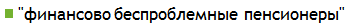 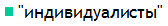 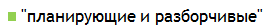 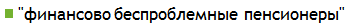 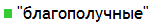 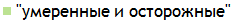 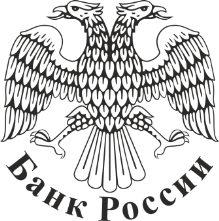 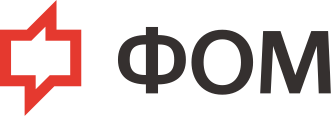 Таргетированное воздействие на разные целевые группы
Обеспечение защиты прав и социальной поддержки для данной модели.
Защита
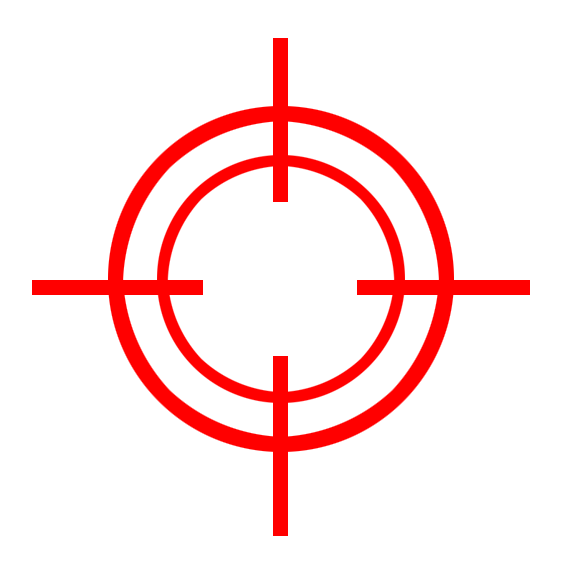 Вовлечение в безопасную финансовую активность
Образование и просвещение
Учет специфики модели поведения
Передача через образовательные программы и информационное воздействие нужной именно этой модели информации.
Стимулирование пользования подходящими данной модели  услугами.
Изолирование от определенных сегментов финансового рынка.
Ограничения
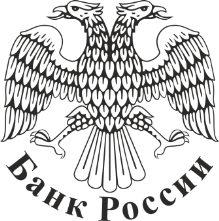 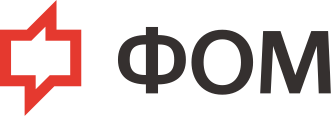 Пример таргетированного воздействия
Защита
«горячая линия» для жалоб и вопросов
бесплатные консультации
специальные «социальные» финансовые услуги
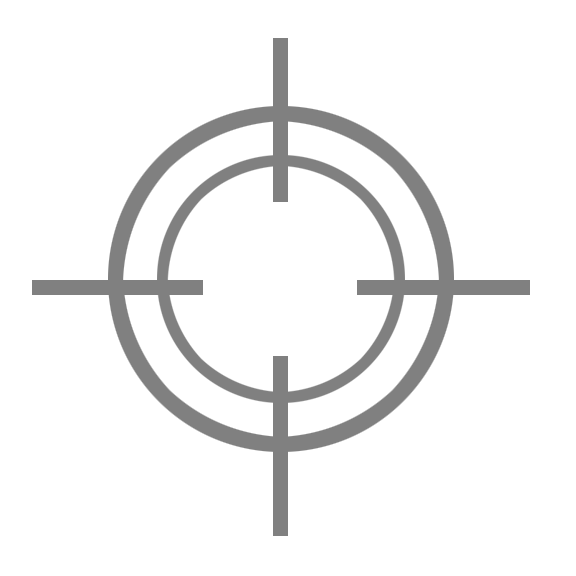 Вовлечение
Образование и просвещение
малообеспеченные и доверчивые
чтение договоров перед заключением услуги
стимулирование пользования банковскими услугами
как поддерживать позитивный баланс бюджета
какие финансовые инструменты подходят
как пользоваться банковскими картами
как распознать мошенников
как защитить свои права
дозирование долговой нагрузки
Ограничения
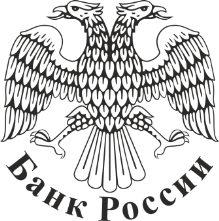 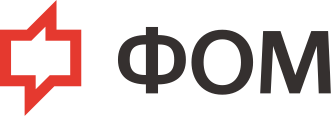 Каналы таргетированного воздействия
Целевые группы
Тип воздействия
Цели
Каналы
Учащиеся
Дошкольники
Школьники
Студенты
Образовательные программы
детские сады
школа
профессиональные училища
вузы
курсы для взрослых
Учет выявленных негативных особенностей
Воспитание «правильных» моделей поведения
Информационное воздействие
Коррекция негативных особенностей
Стимулирование «правильных» моделей поведения
СМИ: ТВ, пресса, радио
Интернет: социальные сети, сайт, ФОМ-таргет
Банк России: региональные отделения
«Евангелисты»: волонтеры, КраудФОМ
Взрослые
11 моделей финансового поведения
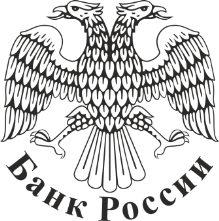 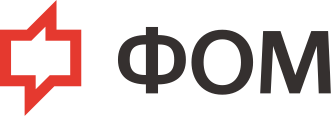 От финансовой грамотности к финансовой культуре
Только финансового просвещения не достаточно: 
Не все модели поведения можно изменить с помощью обучения.
Не всегда финансовая грамотность ведет к этичному поведению потребителя на рынке.
Нужен «культурный сдвиг» — изменение сознания и поведения населения и рыночных игроков в отношении финансовой системы и денег.
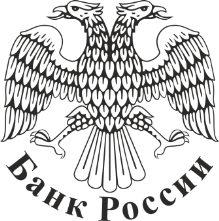 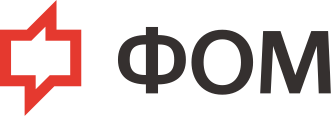